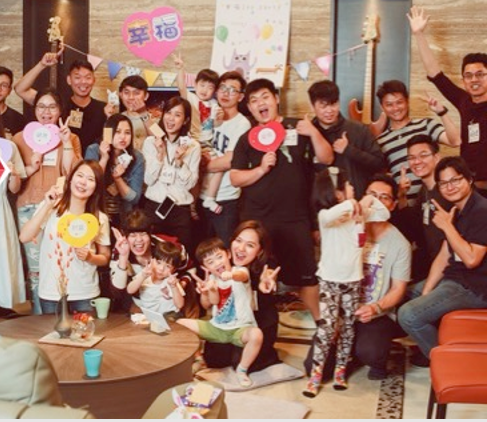 《预备第二周》幸福小組的威力
【使徒行传五 42】 
“他們就每日在殿里、在家里不住地教訓人，传耶穌是基督。 ”
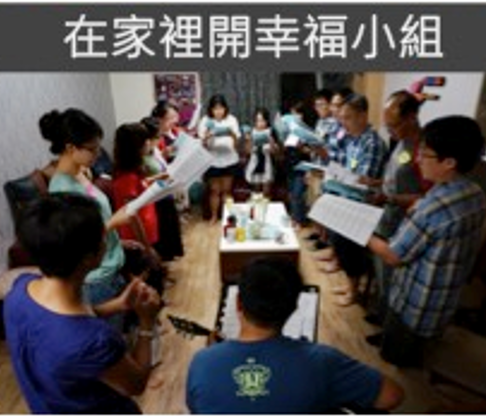 【前言】
 幸福小組是由台湾福气教会杨锡儒牧师所发展出来的最佳佈道方法，不但可以有效的帶領人信主，而且能够切实地兴起传福音的門徒，帶來教会健康的增長。
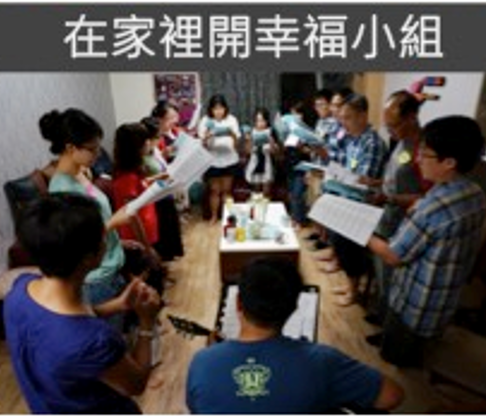 一、个人布道 VS 小組佈道



【可二3-5】 
“有人带着一个瘫子来见耶稣，是用四个人抬来的。因为人多，不得近前，就把耶稣所在的房子，拆了房顶，既拆通了，就把瘫子连所躺卧的褥子都缒下来。耶稣见他们的信心，就对瘫子说：‘小子，你的罪赦了。’ ”
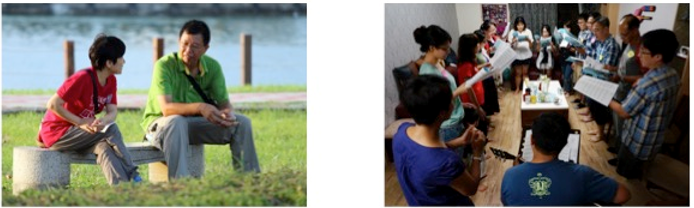 相对于个人佈道，小組佈道有許多优异的地方：
（一）小组布道像渔网捕鱼，个人布道像钓竿钓鱼。
用小組建立关系，连結力更強，建立蜘蛛网絡的关系连结，对慕道友的感染力和影响力远超过个人。 
（二）团队式服事，培养互相配搭，互相扶持，互相学习，师徒传承，顺服合一的团队精神，这是个人布道所力不能及的。
福长和同工彼此取长补短，服事配搭，并且在实操中培养兴起門徒。
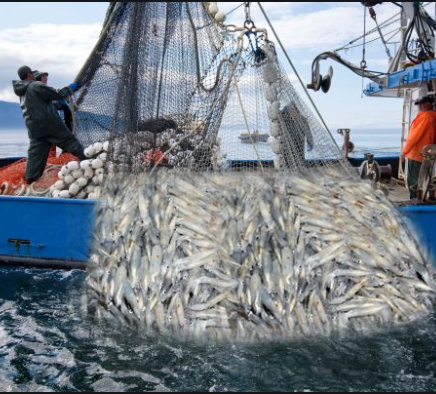 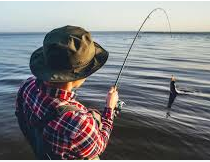 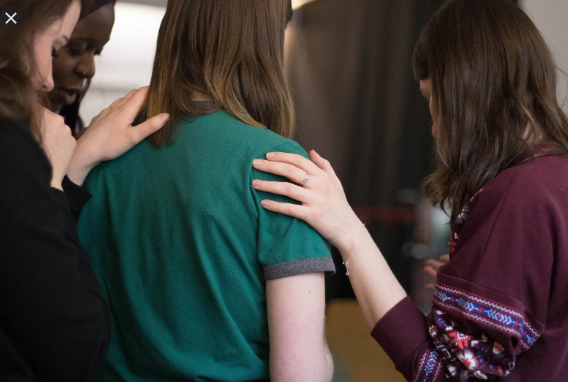 （三）与过去的细胞小组布道策略有所不同，幸福小组的目标更集中明确：带领Best信主。
由此就避免了过去细胞小组分工不明确带来的问题，如因内敛而不向外传福音，福音朋友与新信徒和老信徒的不同需要顾此失彼。
二、带状式布道VS点状式布道
【加拉太书四19】 “我小子啊。我为你们再受生产之苦，直等到基督成形在你们心里。” 
 	正如母腹中的十月怀胎，慕道友信主重生同样需要经历一个过程，这是传统点状式布道所没有顾及到的，而幸福小组采取带状式布道策略，正好满足了这个需要。
二、带状式布道VS点状式布道
	
	幸福小组的布道是带状式的，相对于过去点状式布道，大大地提高了Best信主之后的落户率。
（一）传统布道的方式是个人抓住机会向陌生人传福音，或举办大型布道会，这属于点状式布道，就是让人一次听到福音就信主。
二、带状式布道VS点状式布道
	这样的布道所产生的结果就是信主以后的落户率很低，原因其实很简单：就是先天不足。
（二）幸福小组的策略是连续八周精心设计安排的聚会，累积八周的感动，形成 BEST 信主受洗的效应。
这种定点、定时连续八周，让感动不断累积之后才信主，就像足月生产，瓜熟蒂落。落户率自然会高得多。台湾福气教会的平均落户率高达70%。
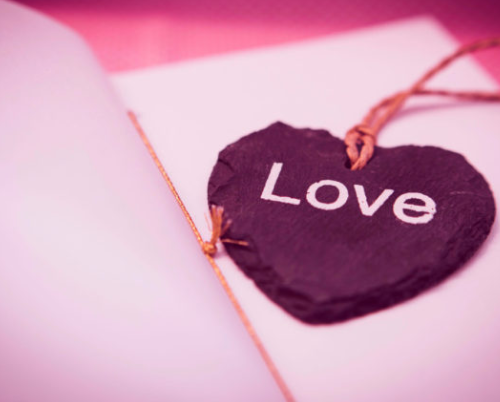 三、以“攻心为上、攻脑为下”取代理性辩论和知识传授。
【林前十三13 】 “如今常存的有信、有望，有爱；这三样，其中最大的是爱。”
【罗五5 】 “因为所赐给我们的圣灵将神的爱浇灌在我们心里。”
	幸福小組的核心策略是使 BEST受感动而受洗，引导BEST从经历同工們的爱，到经历上帝的爱。不只是告诉Best 耶稣爱你，而且是我们用耶稣的爱来爱你。
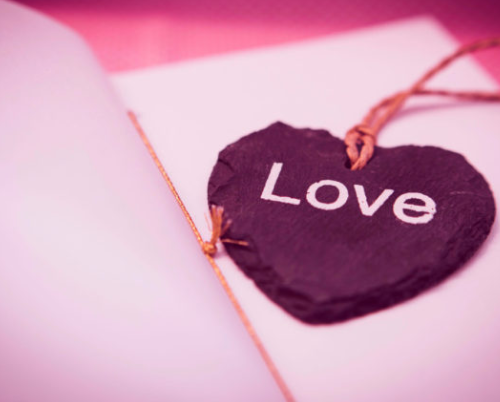 三、以“攻心为上、攻脑为下”取代理性辩论和知识传授。
（一）幸福小组连续八周聚会精心设计安排的福音主题
	连续八周的聚会围绕福音的主题精心设计。幸福小组的布道逻辑与传统的布道逻辑明显不同。传统布道的逻辑是：
	1、为说服无神论者信主而试图证明上帝的存在。
	2、为证明人类需要耶稣的救赎而试图证明人的原罪。
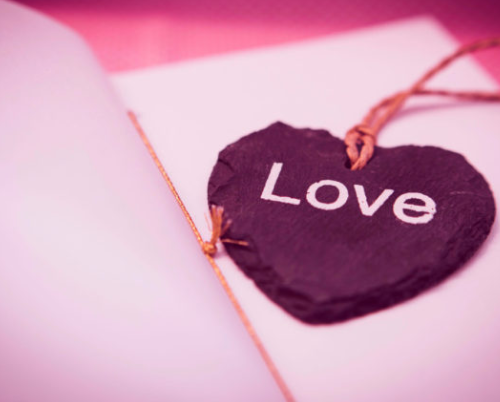 三、以“攻心为上、攻脑为下”取代理性辩论和知识传授。
（一）幸福小组连续八周聚会精心设计安排的福音主题
	幸福小组所设计的福音逻辑则与传统的逻辑显著不同：
	 1、从人皆有寻找幸福的本性引导人寻找上帝，因为上帝是幸福的源头，耶稣则是连接那个源头的唯一管道。
	2、从人都在寻求脱离苦难引导人寻求主耶稣的救恩，因为人类苦难的根源是罪和魔鬼，只有主耶稣的十字架是唯一的拯救。
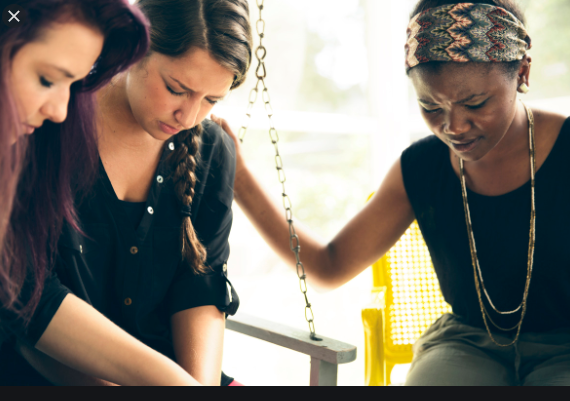 三、以“攻心为上、攻脑为下”取代理性辩论和知识传授。
	（二）幸福小组以爱和见证来呈现福音
	 1、 幸福小組是分享爱的地方。 
	幸福小組不是要來讲大道理的地方，焦点是让BEST感到被愛。不只是用话语来传讲（攻脑为下），更是用爱心行动来呈现福音（攻心为上）。
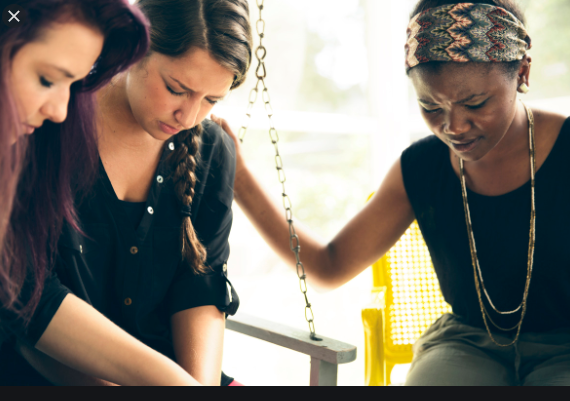 三、以“攻心为上、攻脑为下”取代理性辩论和知识传授。
	（二）幸福小组以爱和见证来呈现福音
	 2、 幸福小組是分享生命见证的地方。 
	福长和同工分享自己遇见神、被神改变的奇妙見证（攻心为上），避免辩论和争论（攻脑为下）。
四、 以生命事奉取代事工导向。 
【约翰福音十五2 】“凡属我不结果子的枝子，他就剪去；凡结果子的，他就修理干净，使枝子结果子更多。”
	幸福小組（同工和Best)是照妖鏡，但为了上帝所託付的伟大福音使命而願意改变，幸福同工会经历生命真实的成长。
四、 以生命事奉取代事工导向。
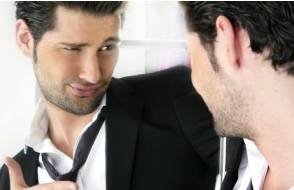 （一） 小組一起同工，在冲突中学习
               合一 。
意見不同在所难免，幸福小組却是我們学习异中求同最好的地方。
四、 以生命事奉取代事工导向。
四、 以生命事奉取代事工导向。 

（二）诚实面对自己的软弱与不足，      
             帶来改变的动力。 
幸福小组是行道和实操的最佳场所，在主日证道、灵修读经和门徒训练
中所学的都要在这里来接受检验。
这是操练包容饶恕，与誠实面对自
己最好的机会。
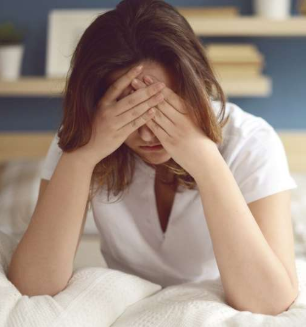 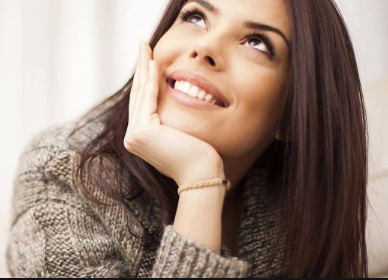 四、 以生命事奉取代事工导向。 

（三）看見 BEST 生命真实的改变，
              体验福音的价值。 

使我們对上帝的信心更加坚定。 

【结论】 
滿怀信心，期待幸福小組結实累累。
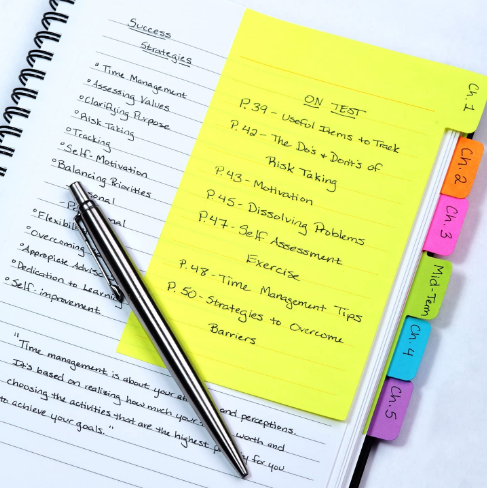 二、事工讨论 
1. 确认 BEST 名单及邀約狀況 
再次确认邀约狀況，继续关怀探訪。 
2. 确认各項工作分配情況 
再次确认每位同工都熟悉各个流程。
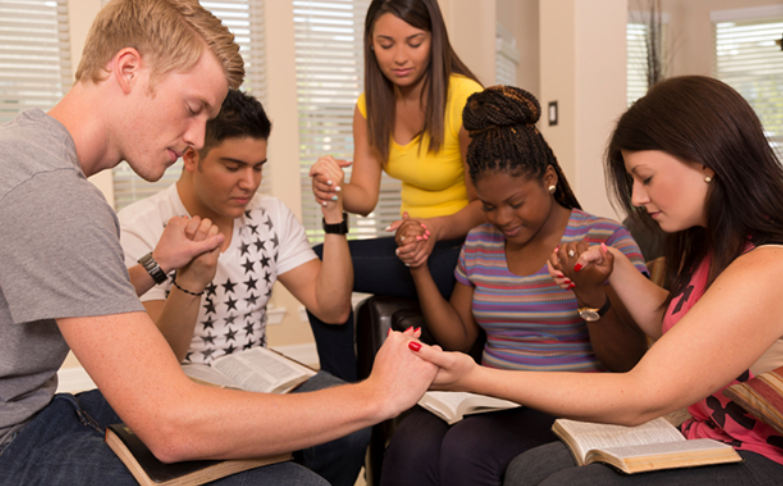 三、迫切祷告          (就是要大声、用力的祷告) 
1. 除去 BEST 参加的拦阻
 為各样的理由、难处 
2. BEST 心能敞開
柔軟心敞开、柔软了，福音才进得去。
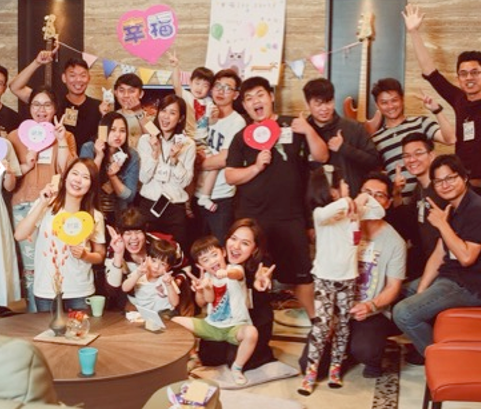 3. 幸福小組充滿感动的氛围 
不单是环境的预备、布置，最重要的是同工的热情与愛。 
4. 神迹奇事大大彰显
要大有信心的宣告神迹奇事必然发生。